ЭКО - робот
ЭКО – РОБОТ
Выполнил    Борисов Иванучащийся 6 В класса ,МАОУ СОШ №36  
    г. Великого НовгородаРуководитель: педагог доп. образования Центра цифрового образования детей
    "IT-куб" в г. Великого Новгорода  
    Кононович  Тарас   Константинович
Объект исследования
Эко- робот  - это робот , который  должен собирать  мусор  на  улице  или  в  местах   отдыха ,  например на  пляже  или  в  городе. Его особенностью   являются гусеницы , с которыми  робот  становится  проходимым. При испытаниях можно использовать его совместно с волонтерами, в дальнейшем такие роботы могли бы помогать человеку самостоятельно.Т.е. "натренировать" программу по распознаванию мусора с помощью ИИ и сделать его без пульта.
     Этот  же  робот  может   быть  помощником  сапёра с пультом управления. тем самым сохранить человеческие жизни  при  разминировании  городов.
Предмет исследования:
Характеристики,  которыми должен обладать эко-робот.
-Проходимость
-Достаточная мощность 
-Возможность модернизации  для различных целей.
Для самостоятельной уборки на улице-оснащение
видеокамерой, для военных целей – оснащение РЭБ
Методы исследования и план работы
- Посмотреть в сети Интернет аналоги роботов и сайты с инструкциями. Посоветоваться с педагогом.
    - Собрать конструкцию эко-робота создать программу. 
    - Провести испытания с различными моделями, колесами, гусеницами и программами, чтобы выбрать лучшую.
    - Подготовить текст защиты проекта.
    - Создать компьютерную презентацию.
Эко - робот
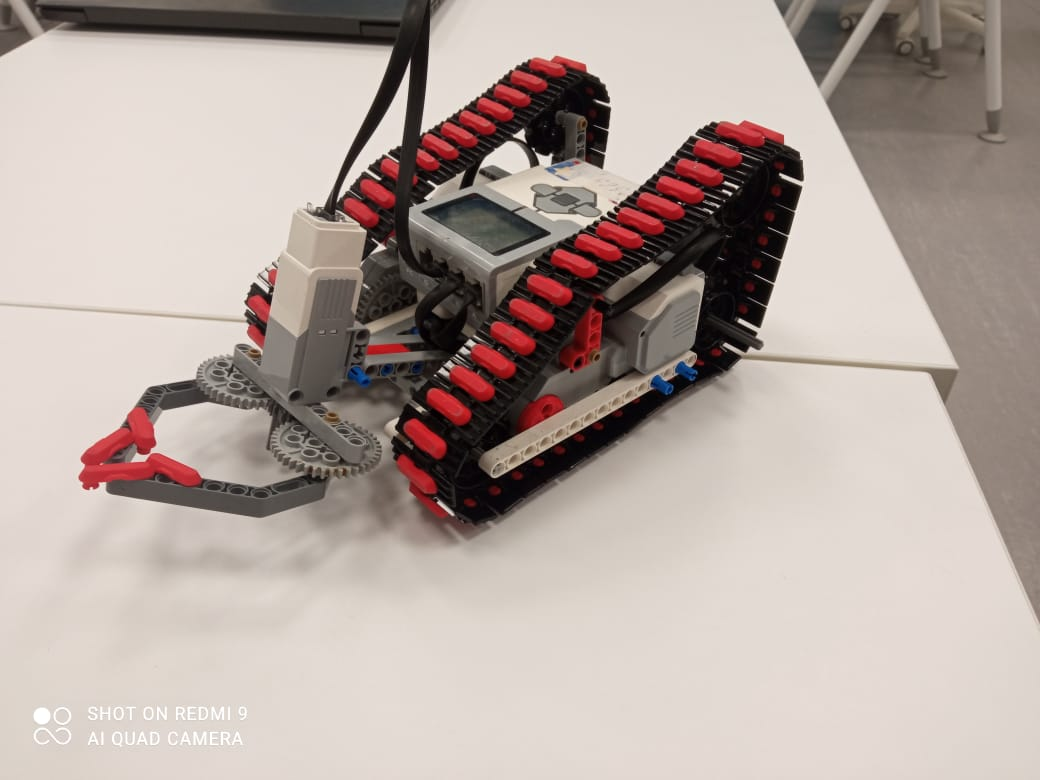